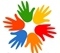 "Страницы, опалённые войной"
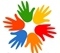 "Вставай, страна огромная!"
22 июня 1941 года — это один из самых трагических дней в истории России. 
90 сухопутных дивизий, 5000 самолётов и 200 военных кораблей
 Германии обрушили свой удар на нашу страну. Нападение было внезапным,
 граница была нарушена на огромном участке 
— от Баренцева моря на севере до Чёрного моря на юге
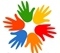 У стен Брестской крепости
С.П.Алексеев 
"Брестская крепость"
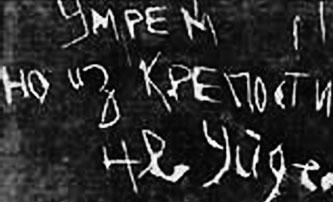 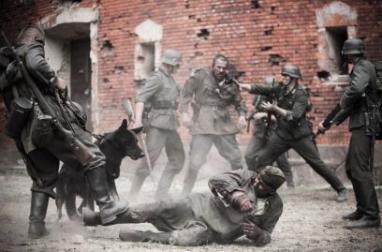 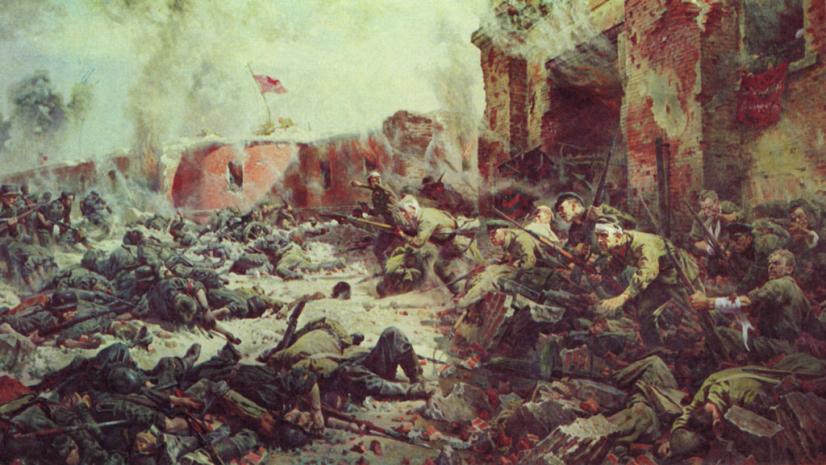 Священный, -ая, -ое.

В религии: человек, обладающий святостью, божественный.

Чрезвычайно почётный и исключительный по важности, святой. Святой долг.
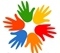 "Города-герои"
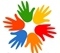 "Юные герои"
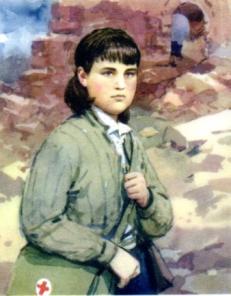 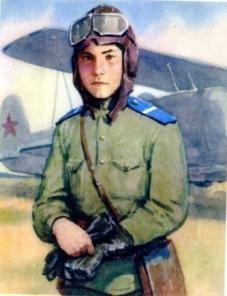 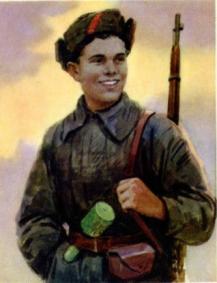 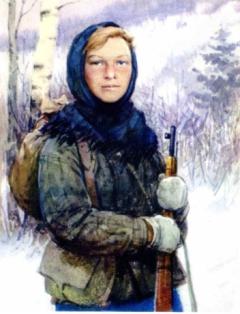 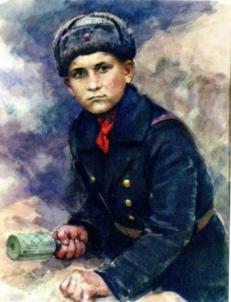 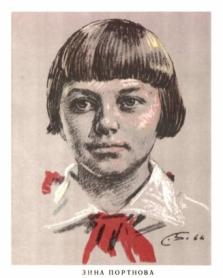 К. Курашкевич "Бессмертие"
Бессмертный, - ая , - ое.

Не подверженный смерти, живущий вечно. Народ бессмертен.

Остающийся навсегда в памяти людей. Бессмертное имя.
Более 35 тыс. ребят Москвы и Ленинграда были награждены медалями "За оборону Москвы" и "За оборону Ленинграда". Многие юные герои войны навечно занесены в Книгу Почёта.
Смертью храбрых погибли юные партизаны Володя Дубинин под Керчью, Коля Зверев и Володя Павлов в Великолукской области, Витя Коробков в фашистской тюрьме города Феодосии, в открытом бою с врагом пал Саша Ковалёв — юнга боевого катера Северного флота.
За беспредельный героизм при защите Родины четверо ребят удостоены звания Героя Советского Союза. Это Лёня Голиков, Марат Казей, Валя Котик и Зина Портнова.
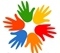 «Салют, Победа!»
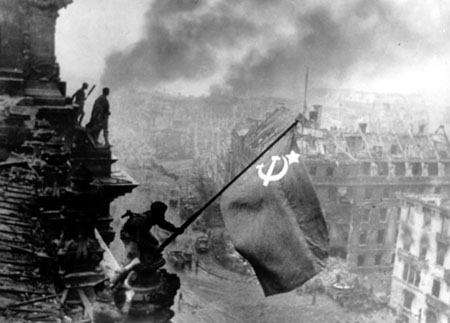 9 мая 1945 года — День Победы! Этого праздника люди ждали долгих 1418 дней и ночей.
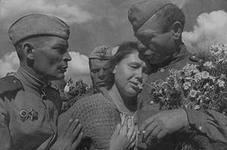 24 июня 1945 года на Красной площади в Москве был проведён Парад Победы.
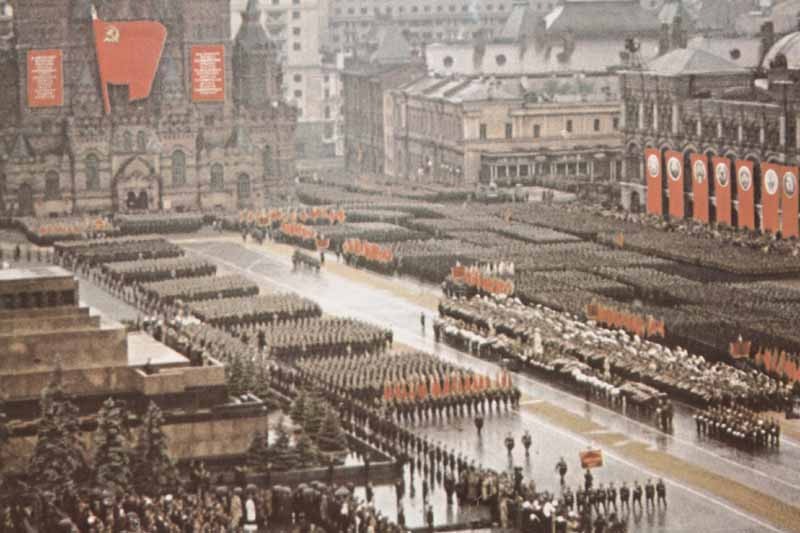 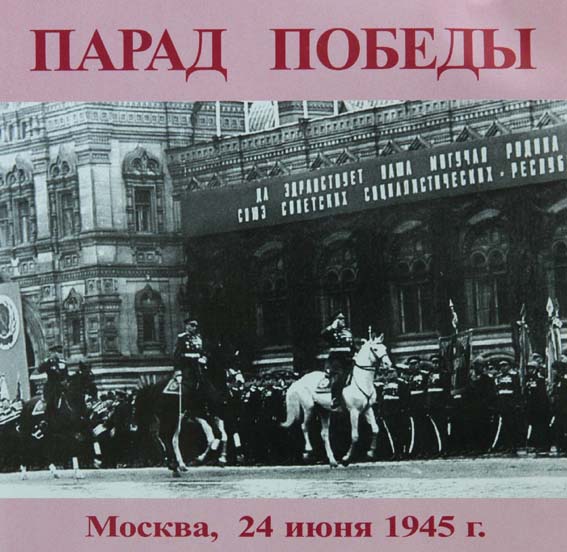 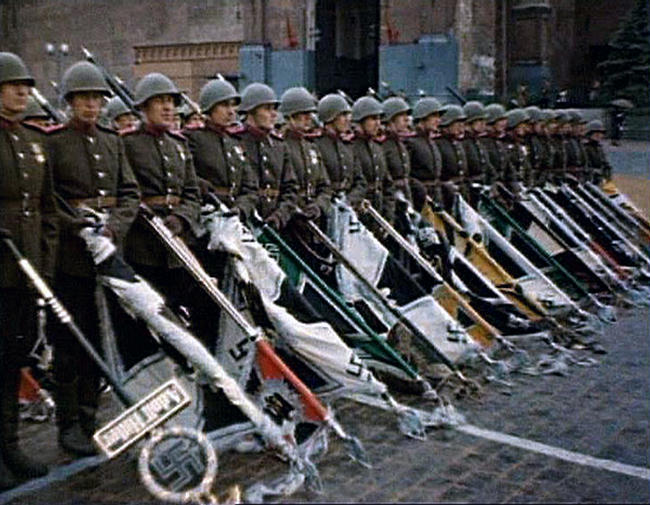